Vrste prometa
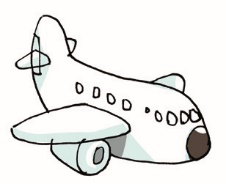 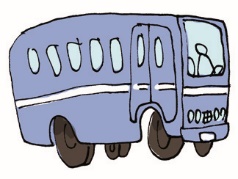 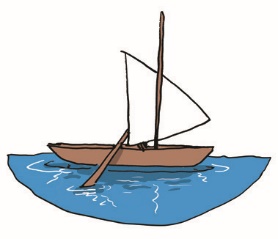 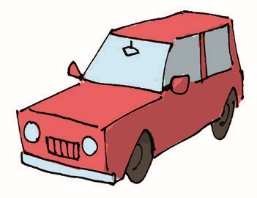 Vesna Bego, OŠ Dragutina Domjanića, Sveti Ivan Zelina
Prijevoz ljudi i robe s pomoću prometnih sredstava nazivamo

                                    promet.
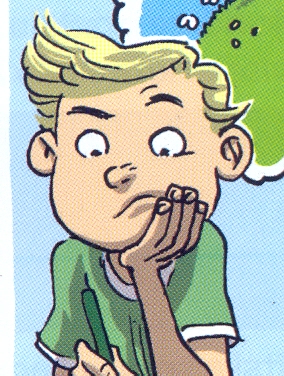 Navedi vrste prometa.
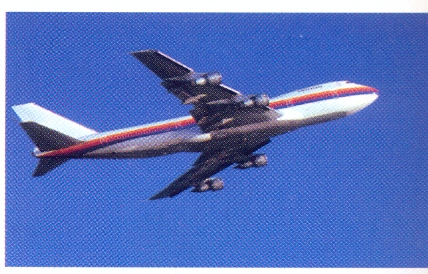 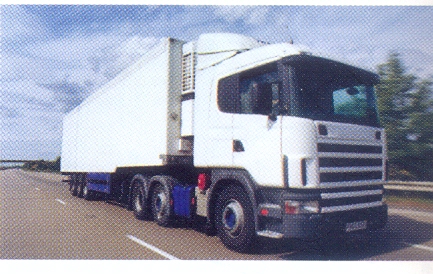 kopneni
zračni
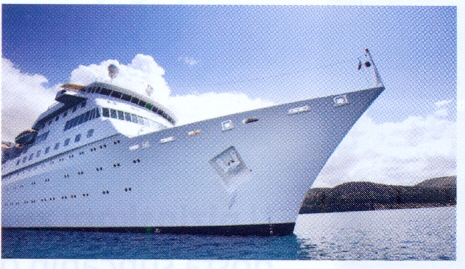 vodeni
U kopnenom se prometu prometna sredstva kreću:
cestama i vodom
 cestama i tračnicama
 zrakom i tračnicama
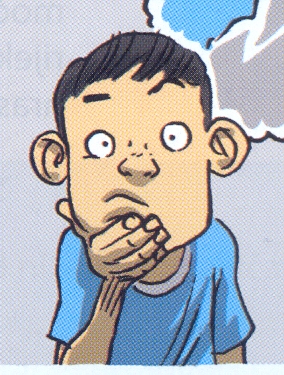 Najbrže i najkvalitetnije ceste koje povezuju naselja nazivamo:
autoceste
 avenije
 bijele ceste
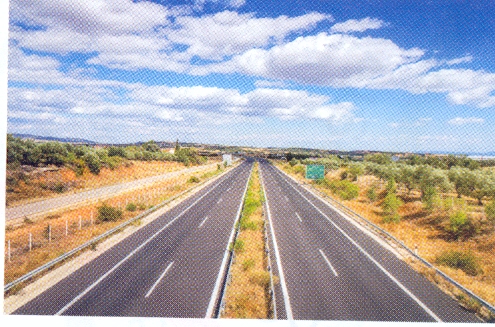 Vodeni promet može biti:
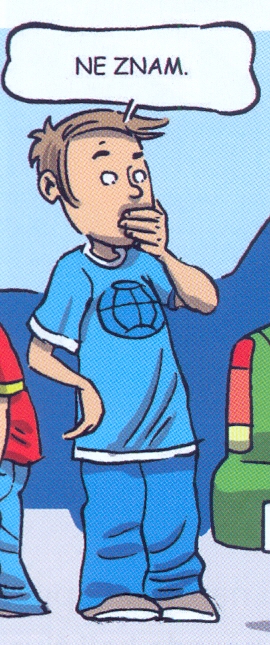 pomorski i riječni
 pomorski i tračni
 riječni i cestovni
Što pripada cestovnom prometu?
automobil, željeznički kolodvor i tramvaj

motocikl, autobusno stajalište i bicikl

autobus, zračna luka i gliser
Kojim prijevoznim sredstvom smiješ upravljati?
a)         
                                                                       b)


                                            


         c)
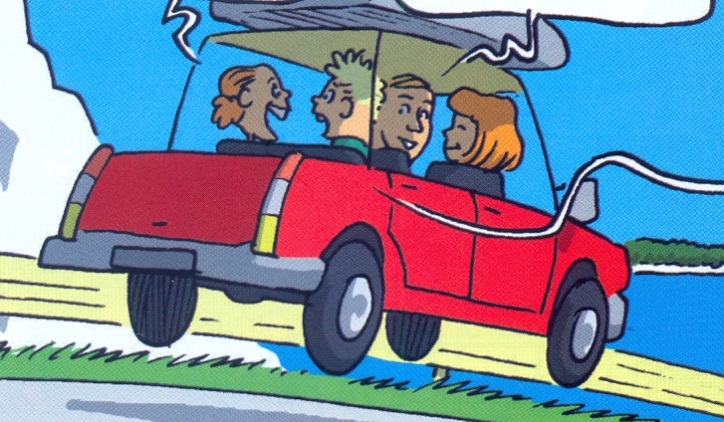 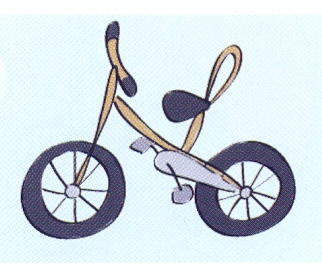 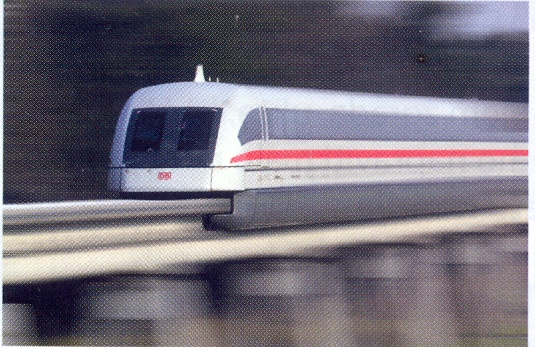 Koja su osobna prometna sredstva?
tramvaj               

motocikl                                                                     
                                                             
            brod                  

                                                                      automobil

autobus
                                                     avion
bicikl
vlak
Za kopneni promet potrebno je izgraditi zračnu luku.

         DA          NE
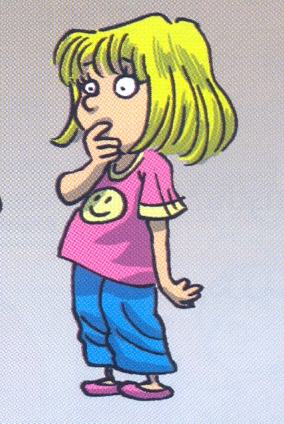 Prometnice treba graditi za:
NE                  DA
kopneni promet
vodeni i zračni promet
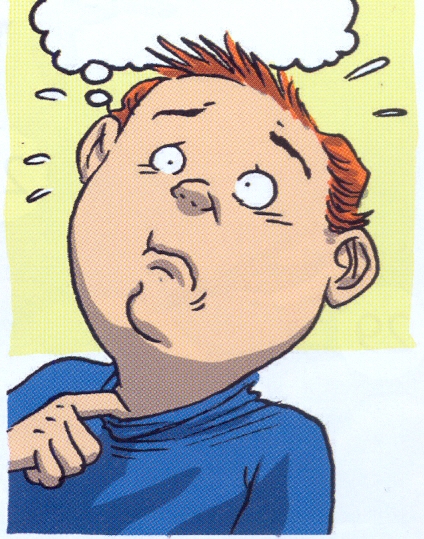 U kopnenom prometu prometna sredstva kreću se cestama ili tračnicama.

         DA          NE
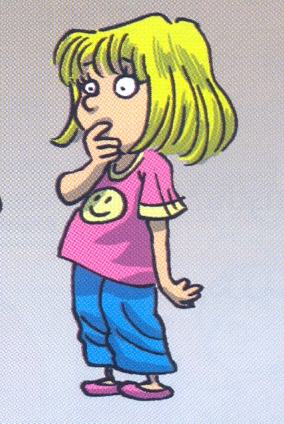 Navedi barem jedno prijevozno sredstvo iz prošlosti!
Što je prikazano na slikama?
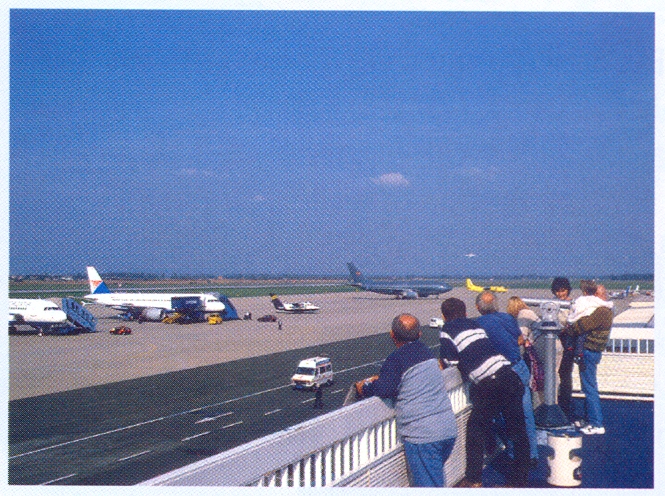 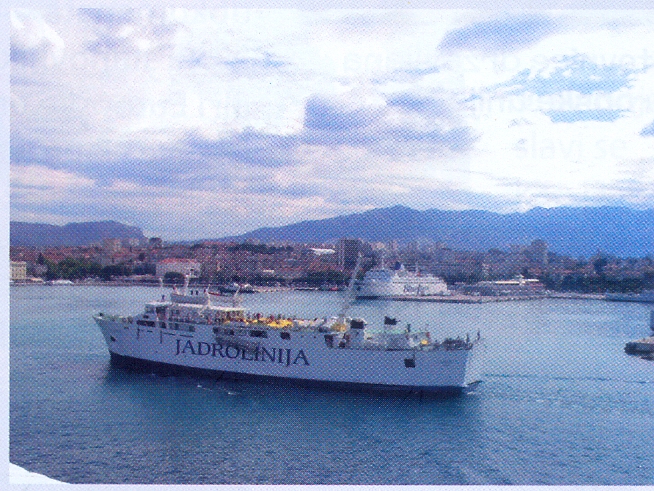 zračna luka
morska luka
Zadane pojmove spoji crtom!
kamion
tanker                                        
zrakoplov
automobil                                      
helikopter
gliser
kopneni promet
vodeni promet
zračni promet
Dokument koji je potreban za upravljanje prometnim sredstvom zove se:
putna karta
 prometna dozvola
 vozačka dozvola
C1
A1
B1
A2
C2
B2
C3
A3
B3
C
A
B
KONAČNO RJEŠENJE
Bravo !